Making a rain catcher
Communication and Language: Seasons – Applying Learning
Alison
‹#›
For this lesson, you will need:
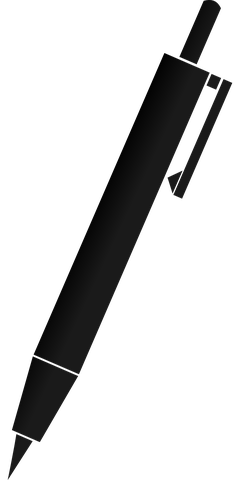 An empty plastic bottle
Scissors
Gravel 
Water
Ruler
Rain
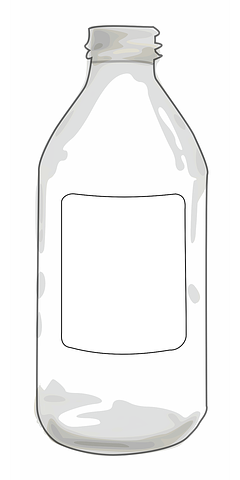 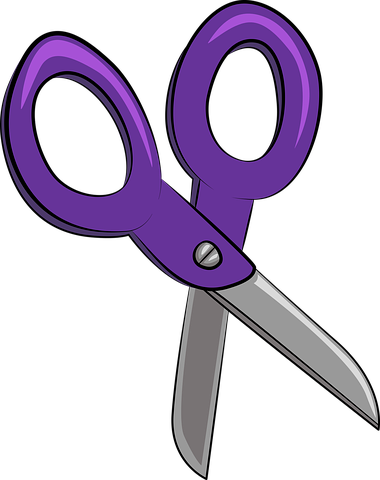 Scissors
Pen
Bottle
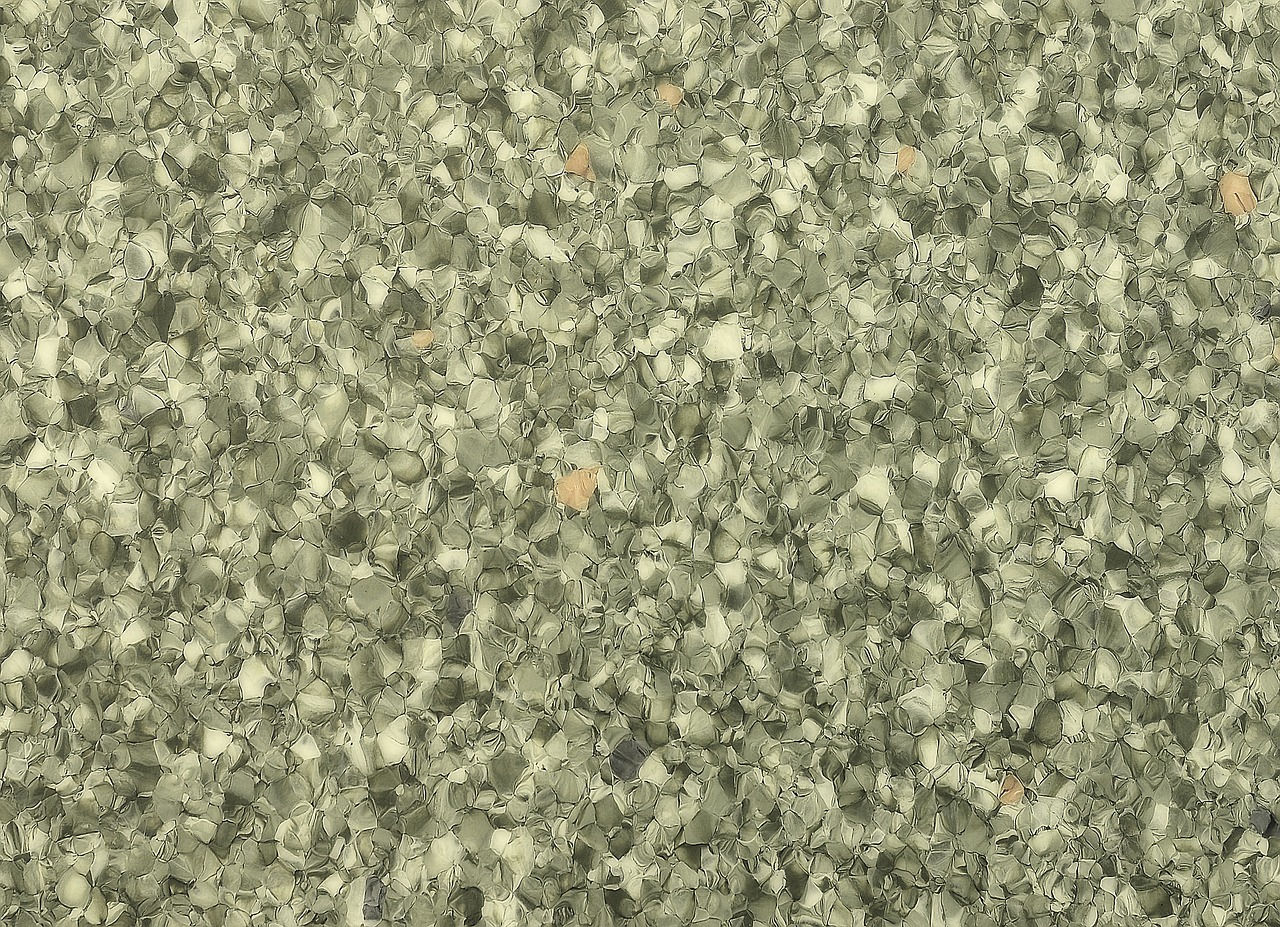 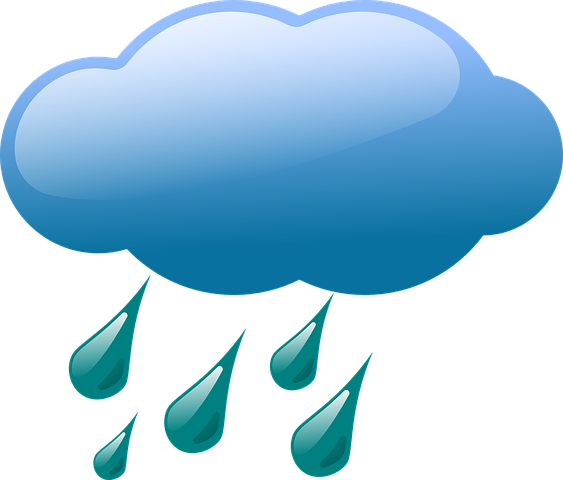 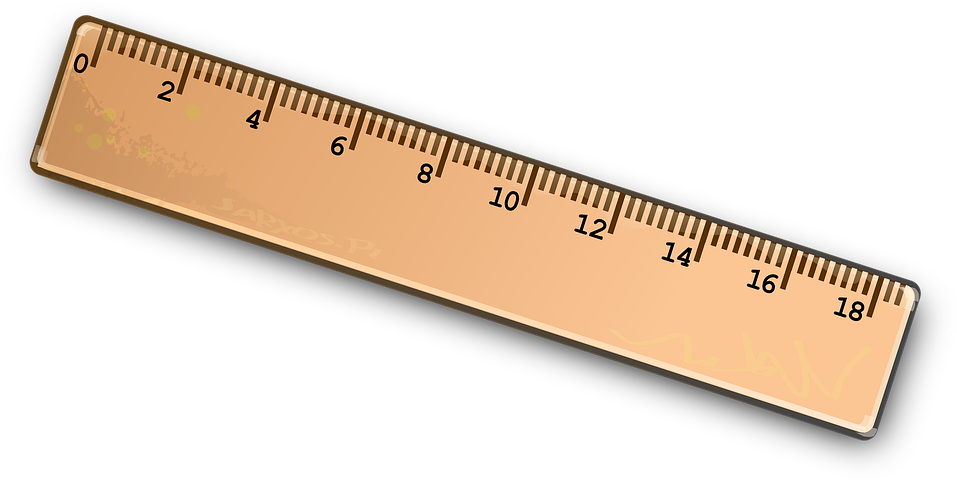 Ruler
Gravel
Rain
Credit: Pixabay
‹#›
Following instructions
In this lesson we are going to make a simple rain catcher for the garden. We will be following simple step by step instructions. 

Adult support will be required.
‹#›
Images from Pixabay.com
Step 1
Cut the top of the bottle off

Note: adult support is required when using scissors
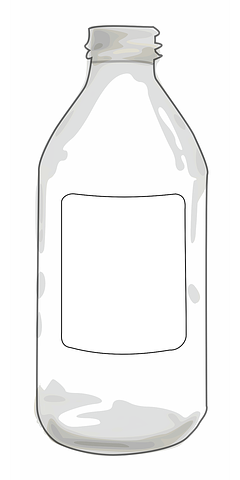 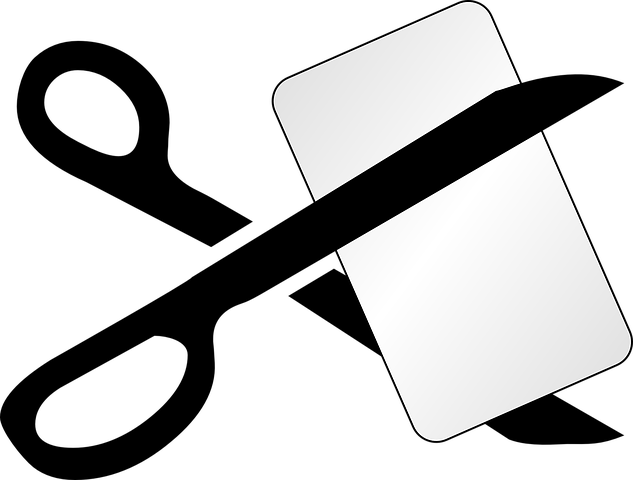 Cut
Bottle
Credit: Pixabay
‹#›
Step 2
Make marks at 1 cm intervals along the side of the bottle
1
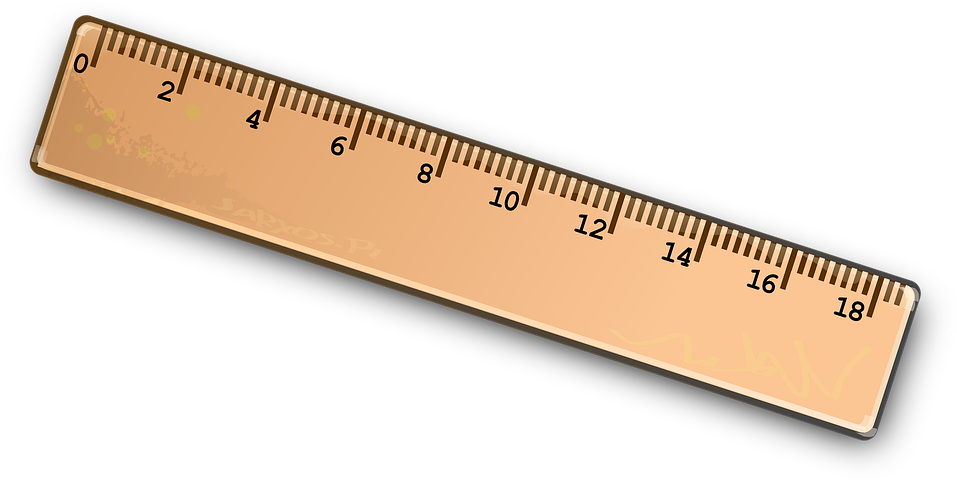 Measure
One
Lines
Credit: Pixabay
‹#›
Step 3
Label the marks at the side 0 - 10
0
10
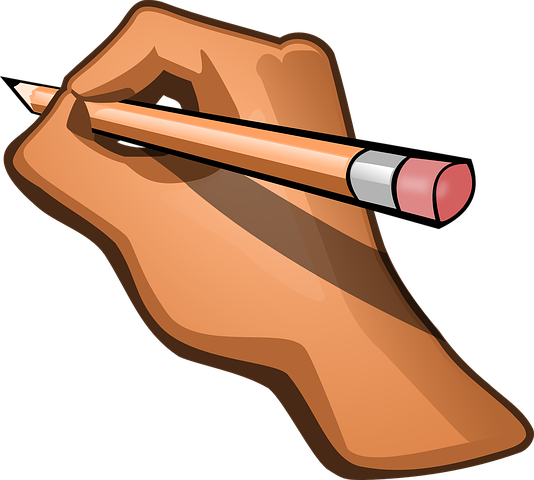 Write
Zero
Ten
To
Credit: Pixabay
‹#›
Step 4
Fill the bottom of the bottle with gravel up to one of the marks drawn on the side
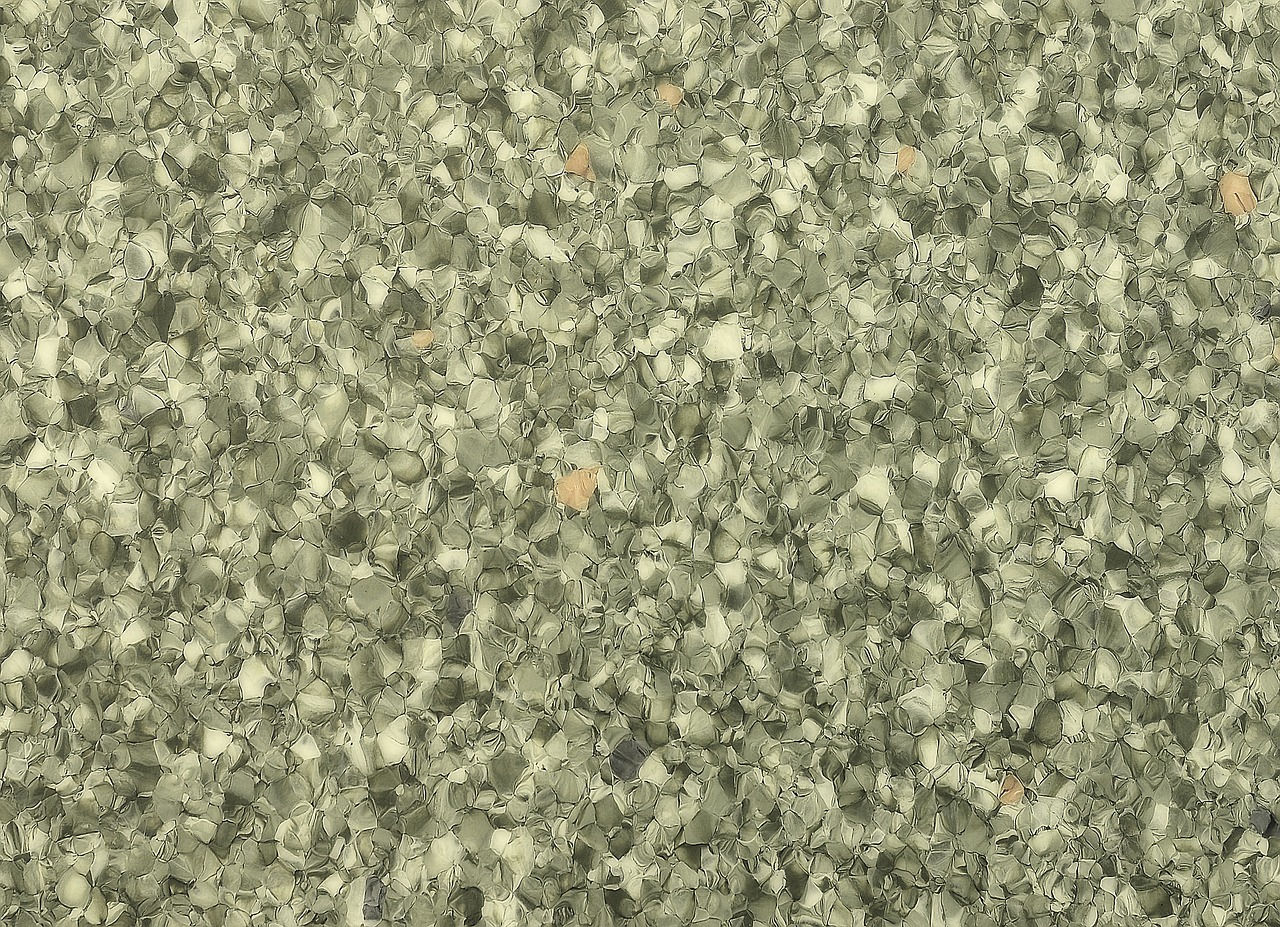 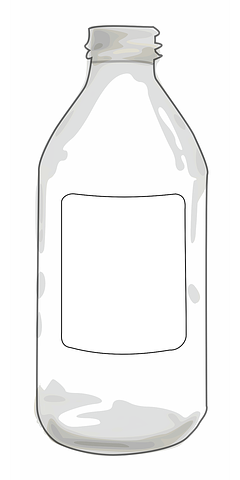 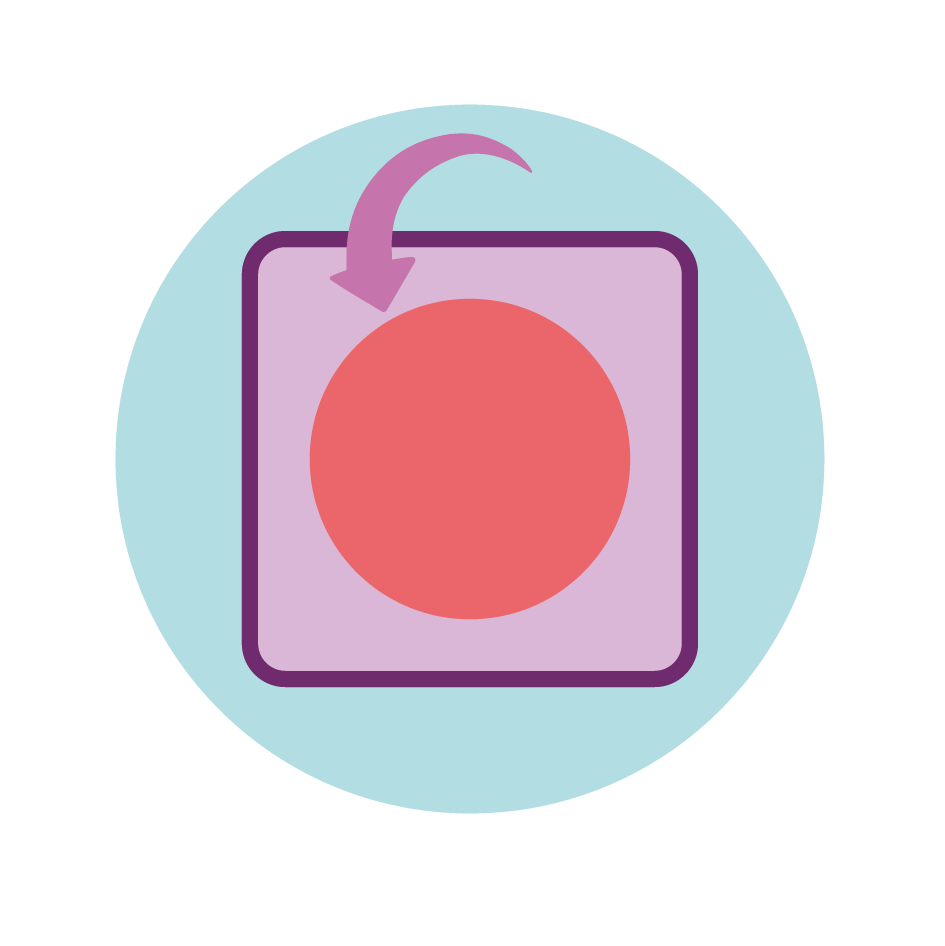 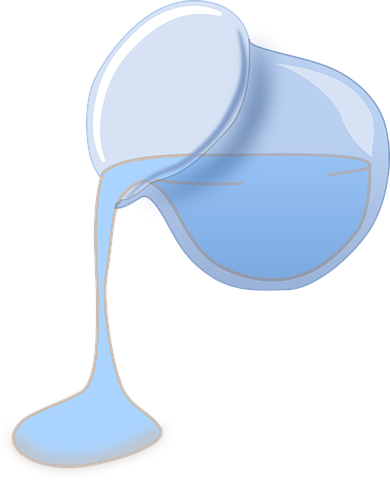 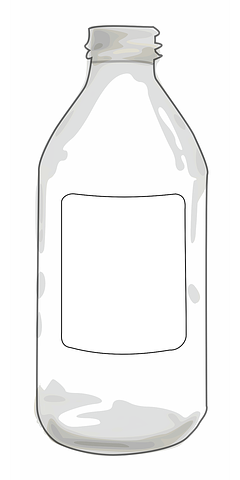 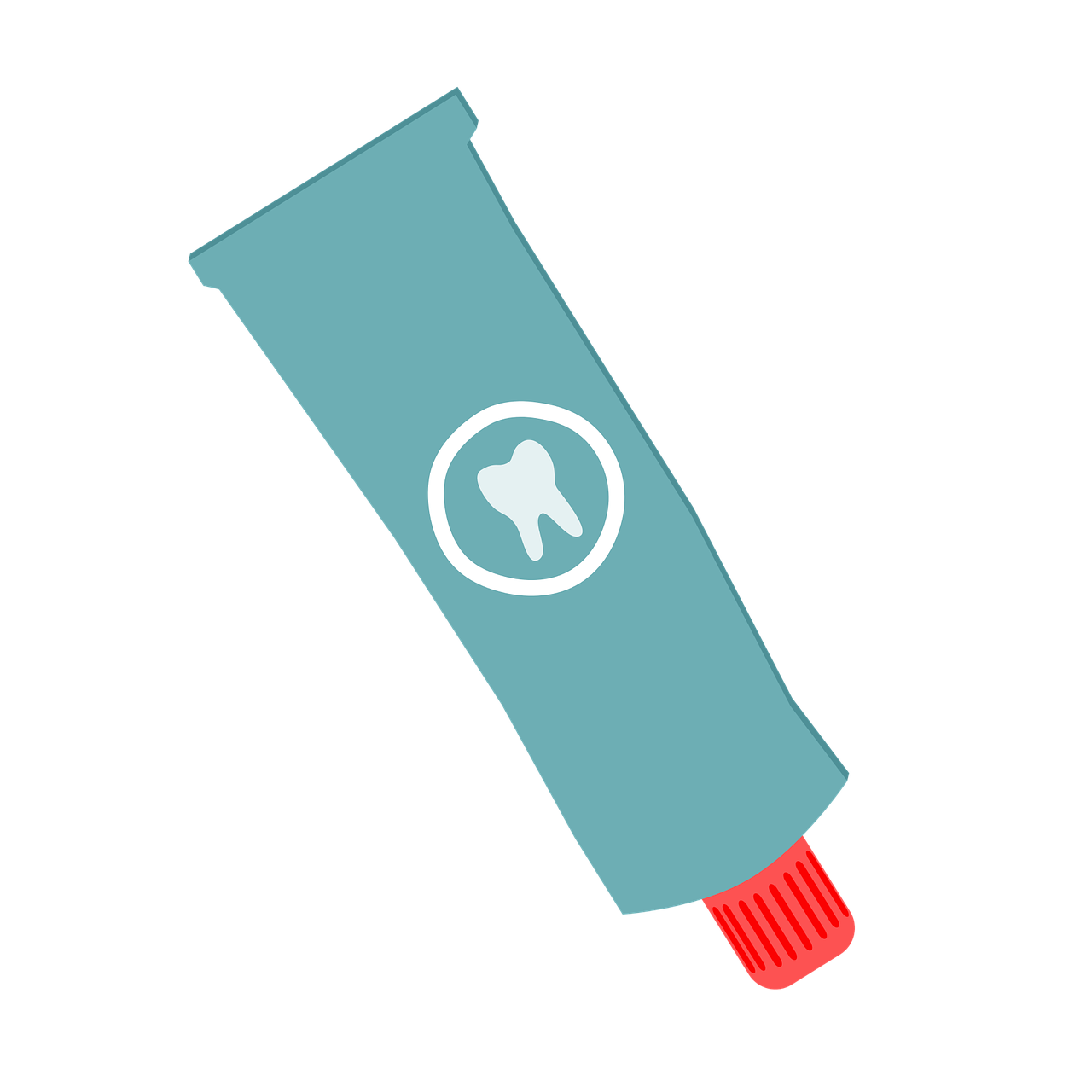 Bottle
Gravel
Fill
In
Top
Bottle
Credit: Pixabay
‹#›
Step 5
Fill the bottom of the bottle with water (only cover the gravel)
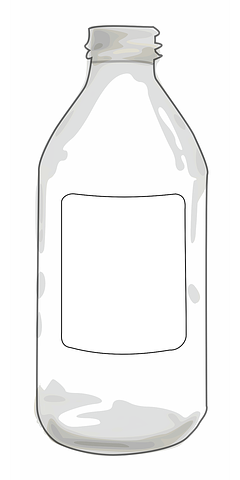 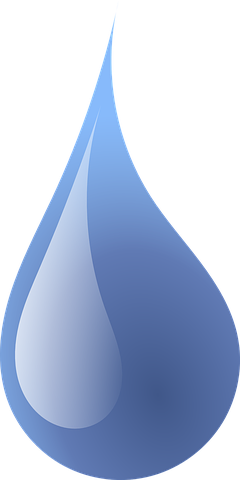 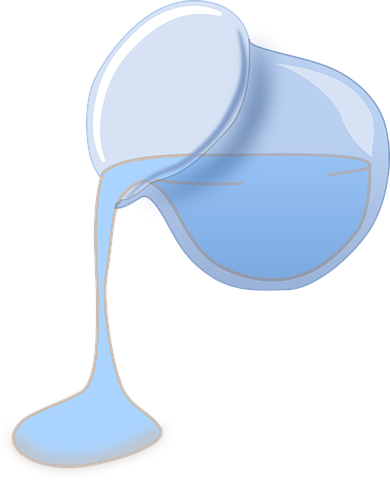 Bottle
Water
Fill
Credit: Pixabay
‹#›
Step 6
Place the cut off top inside the base of the bottle
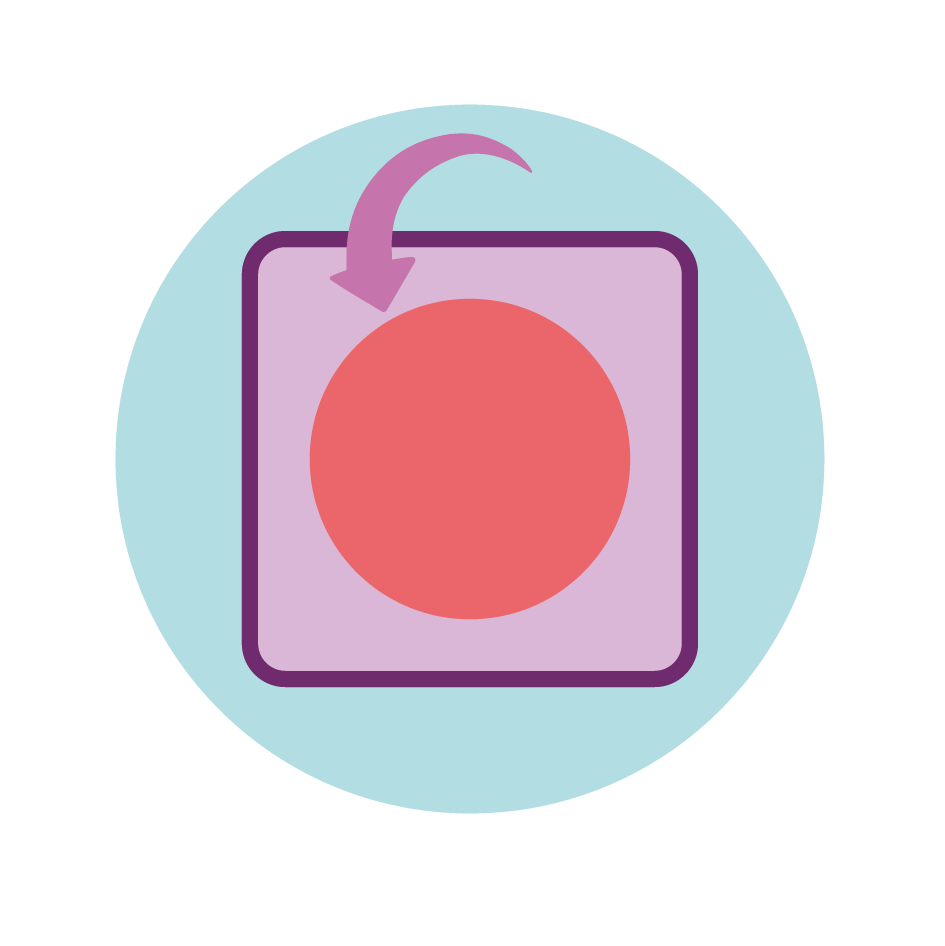 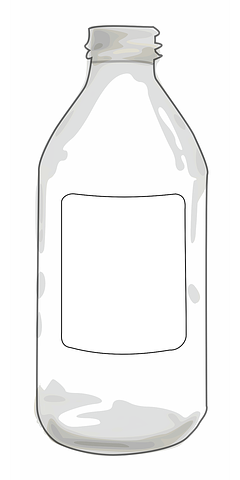 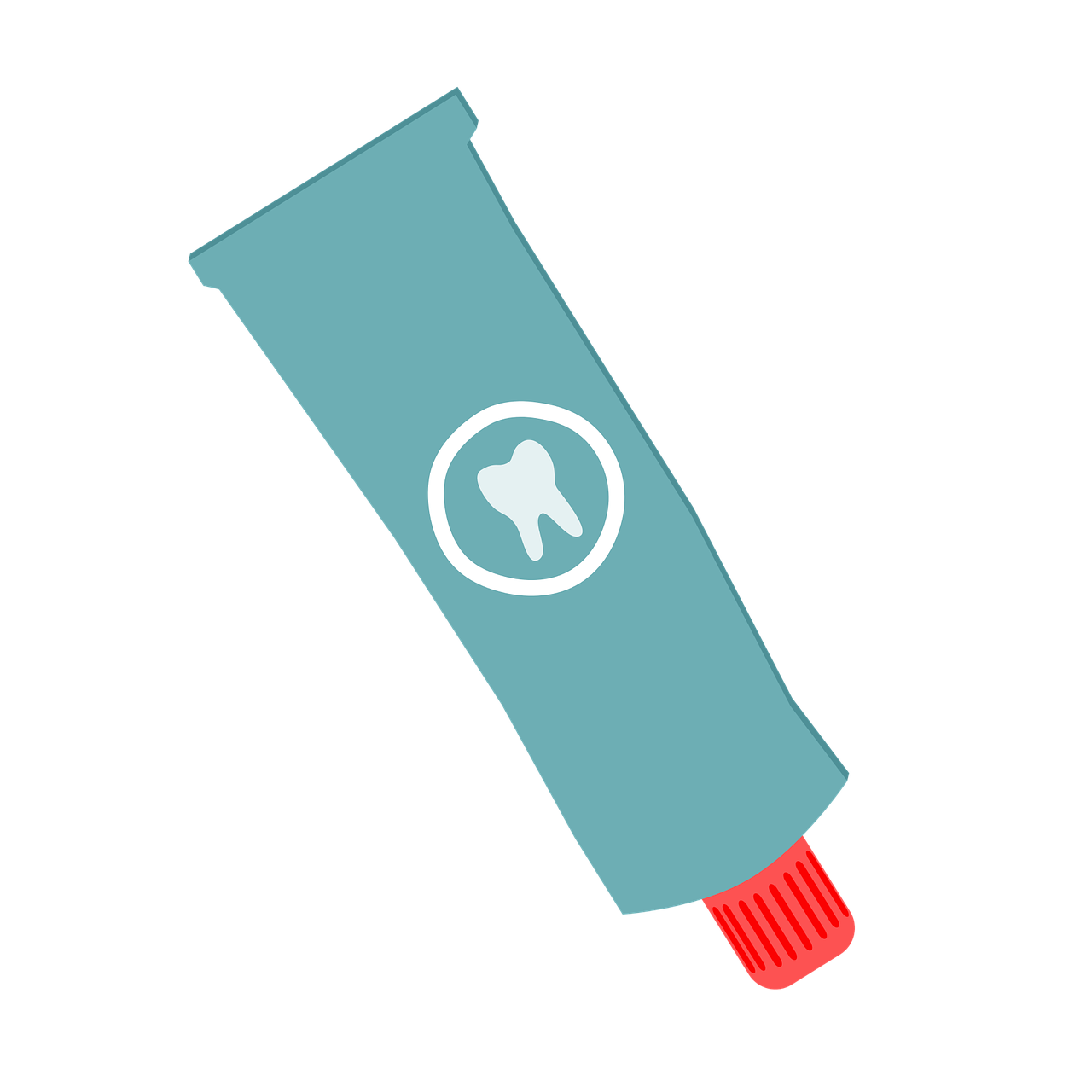 In
Top
Bottle
Credit: Pixabay
‹#›
Step 7
Place the rain catcher outside and wait for it to rain.
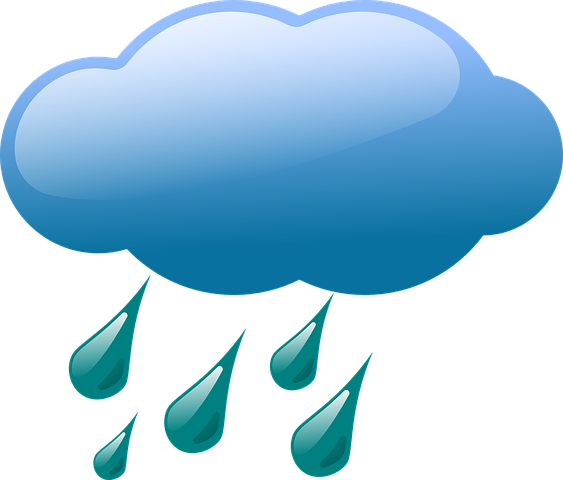 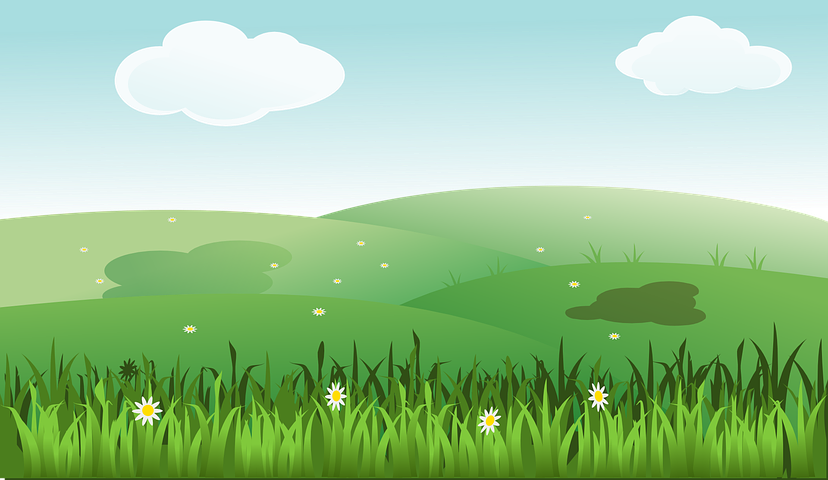 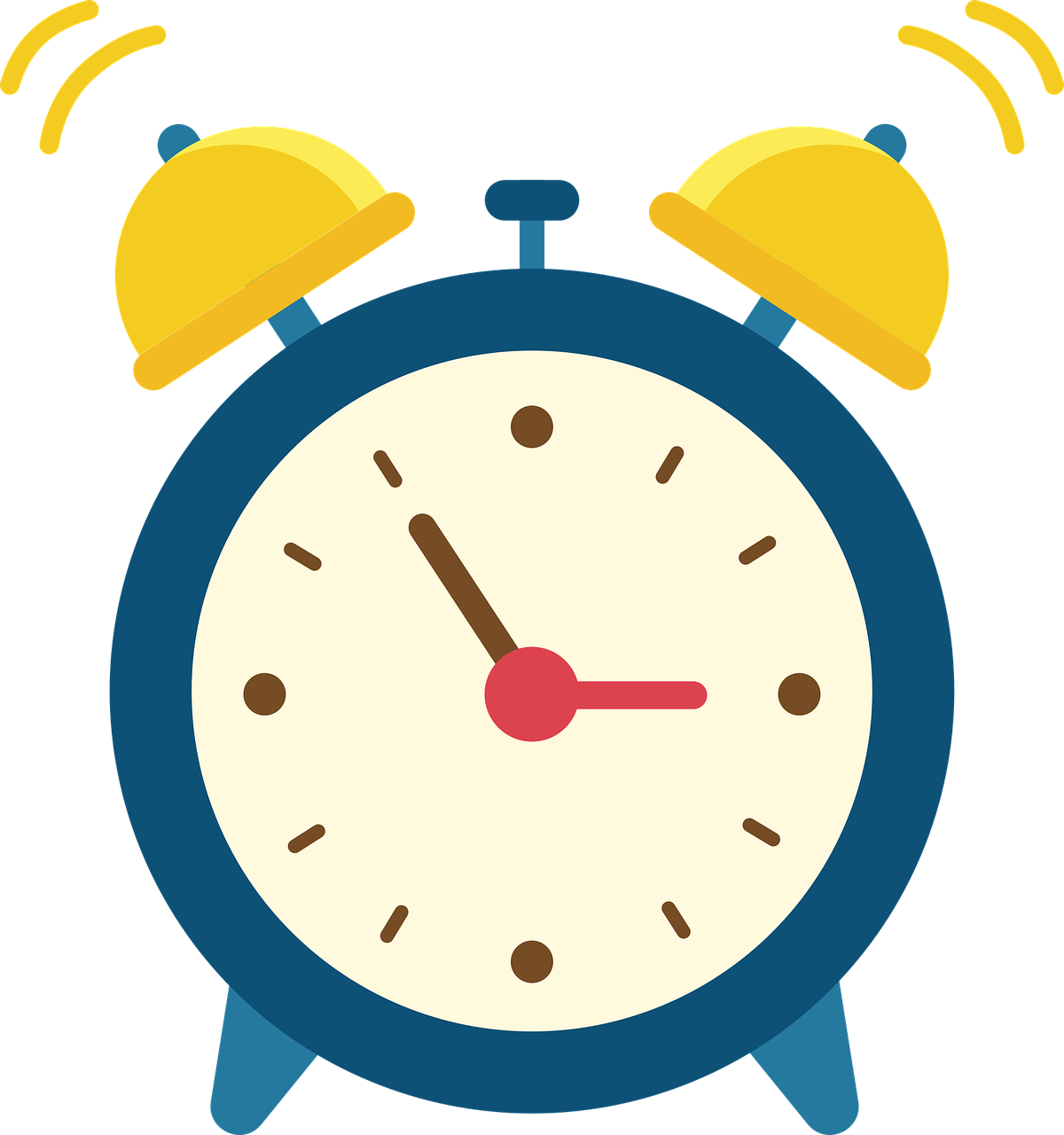 Wait
Outside
Rain
Credit: Pixabay
‹#›
Step 8
Keep a record of how much rain you collect. 
Every day have a look at the water level to see if it changes when it rains. 
You can make a simple diary to help record the weather.
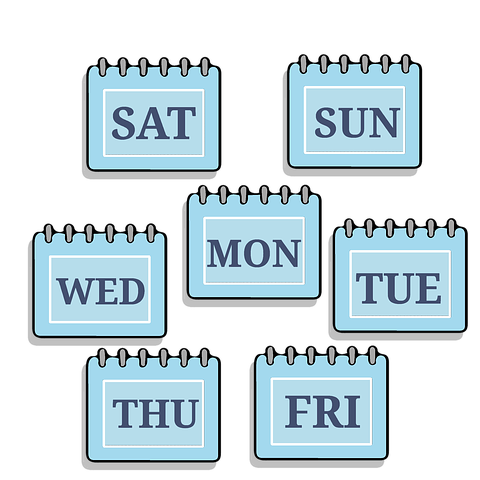 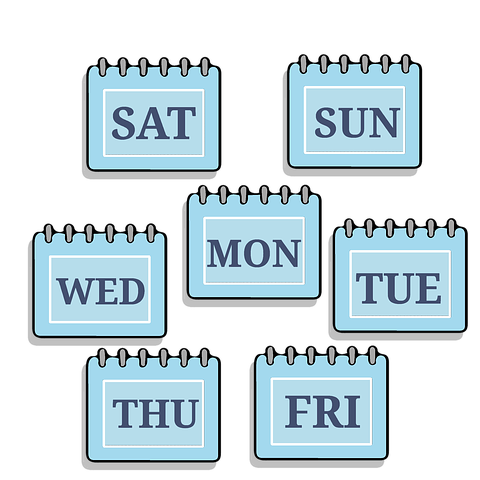 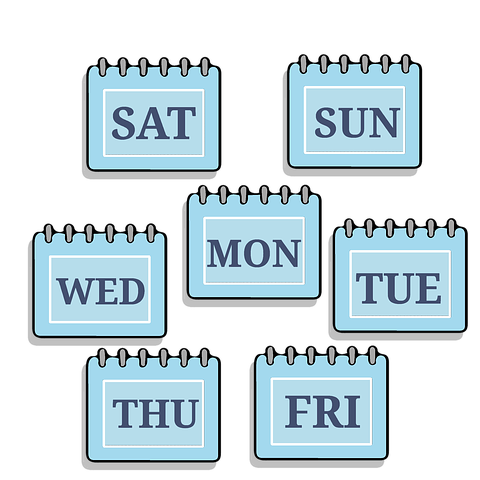 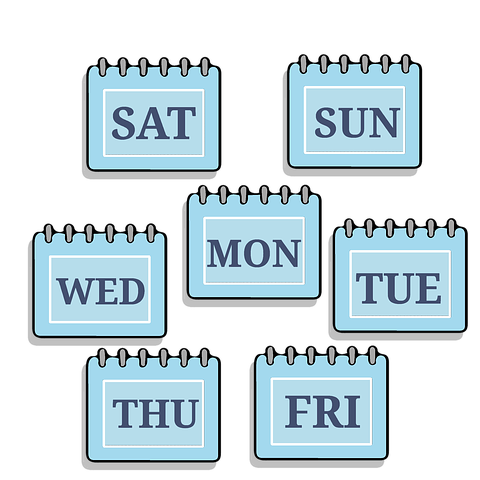 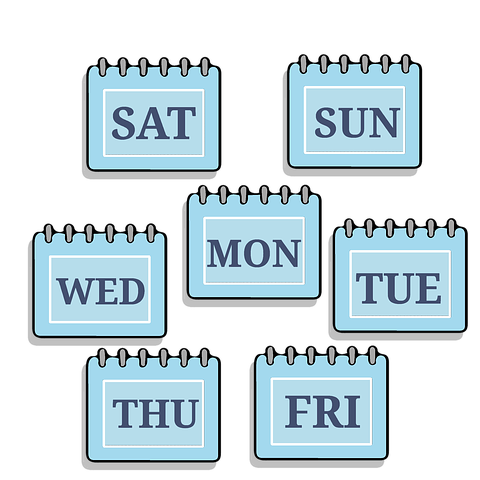 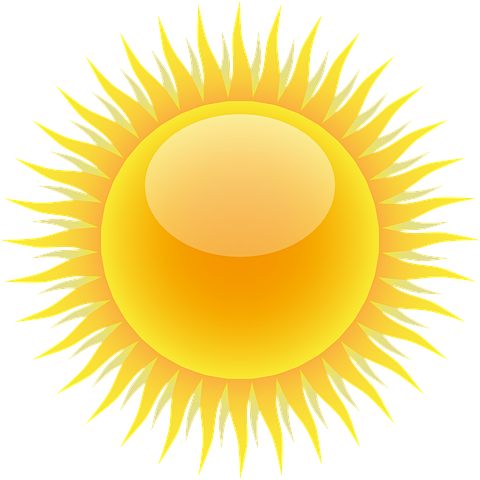 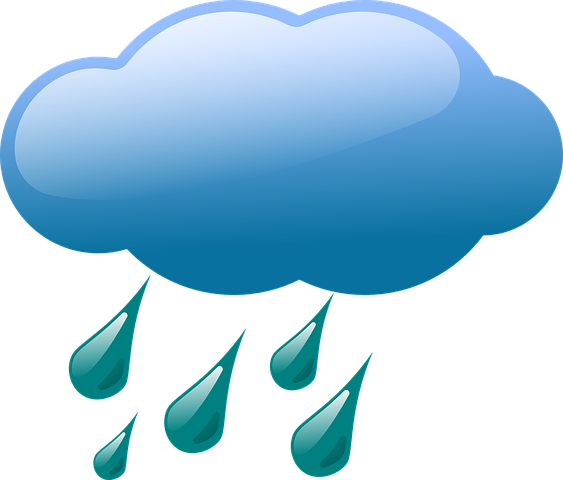 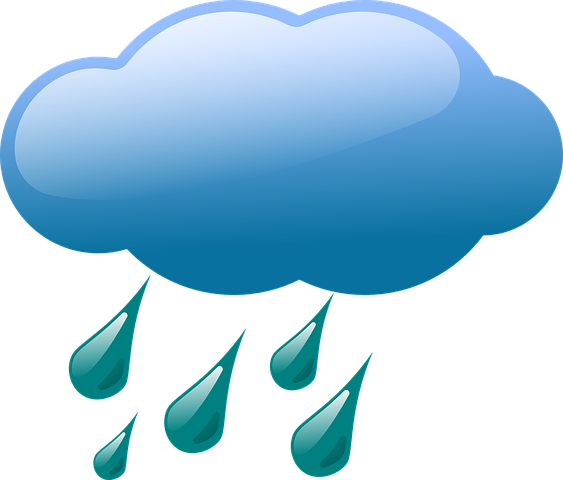 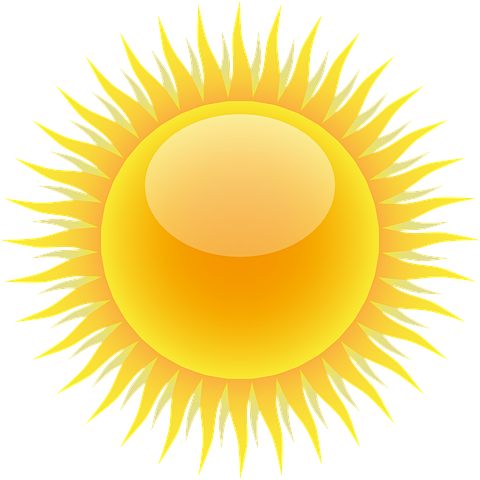 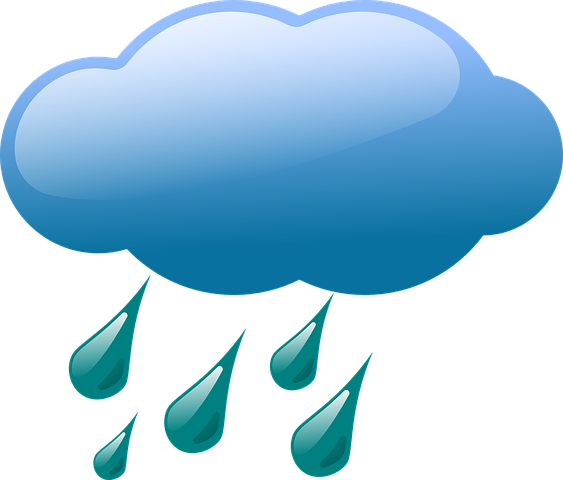 1 cm
Sun
2 cm
2 cm
Sun
Credit: Pixabay
‹#›
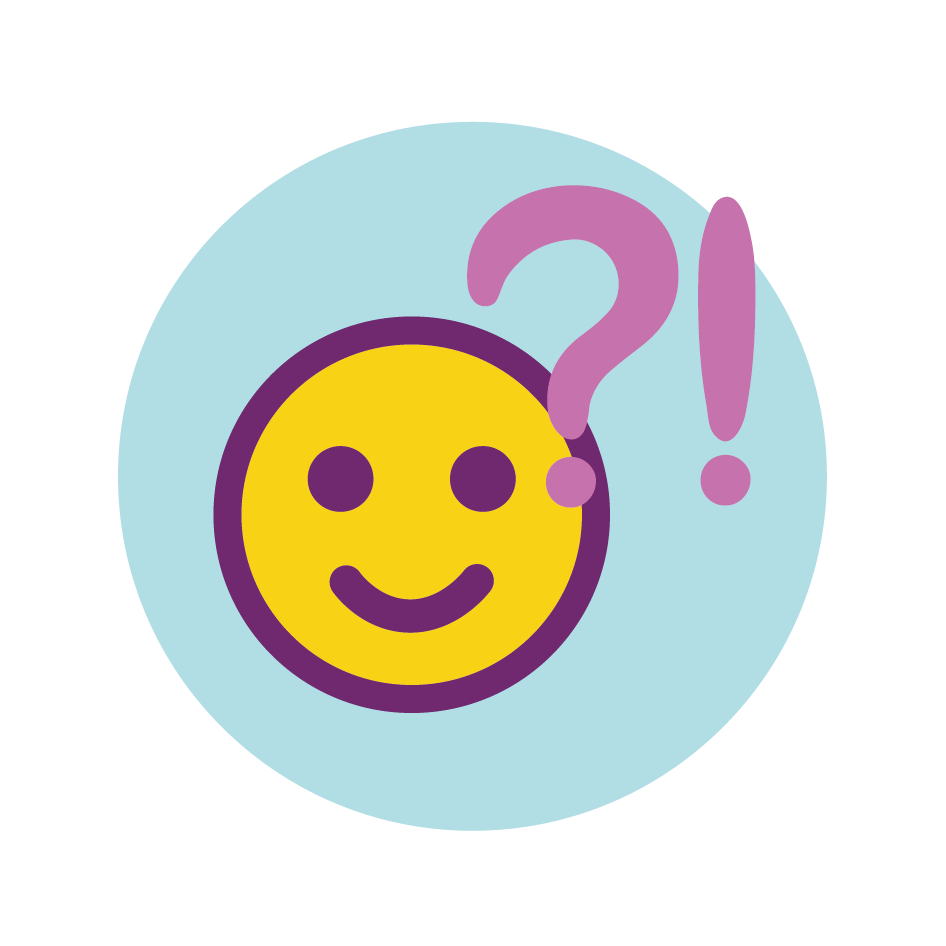 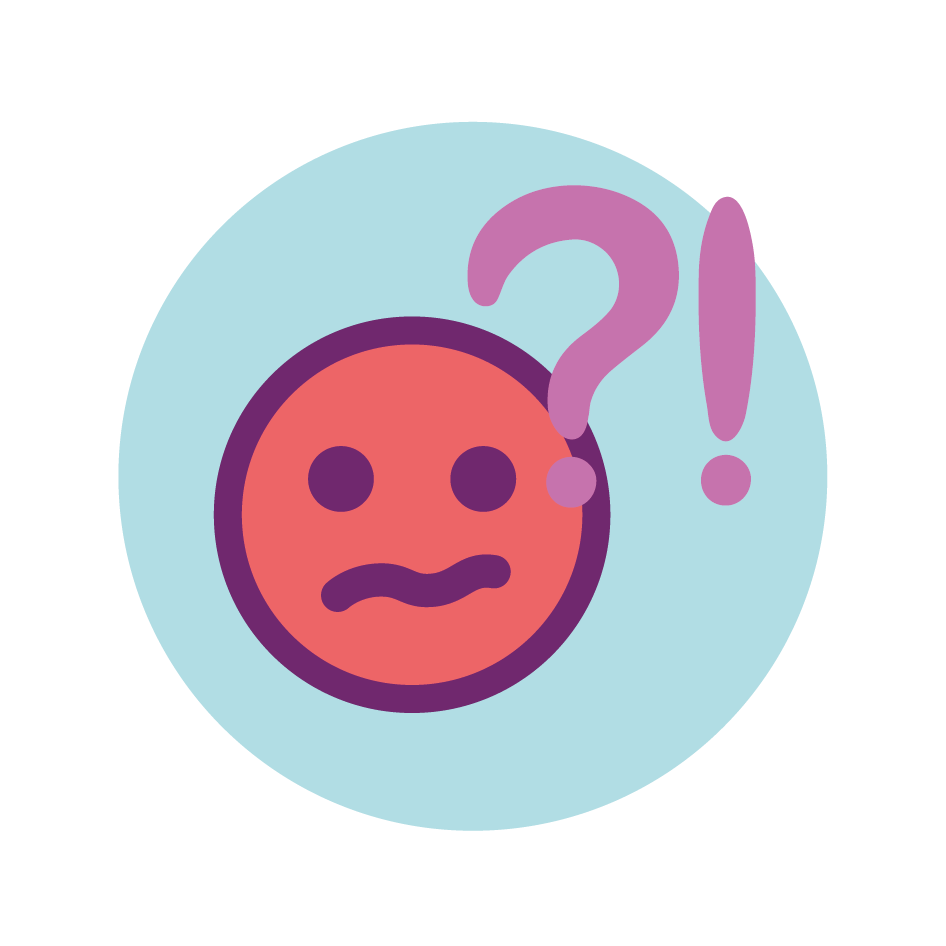 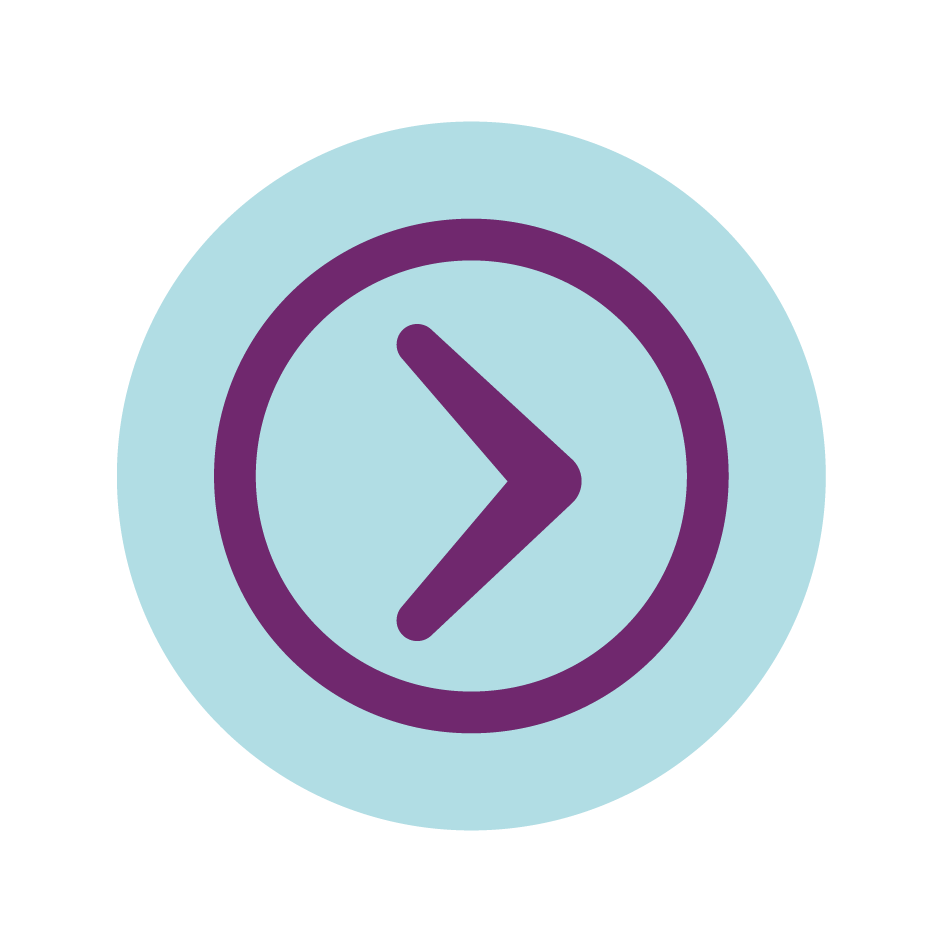 Make it easier
Make it harder
More ideas
Reduce the amount of adult support provided
Write down your own set of instructions to follow
Use words without symbols
Follow instructions to make a:
windmill for the garden 
a suncatcher
When finding the right equipment, give a choice of two items
When recording the weather, have pre-drawn pictures or symbols to stick onto your chart
Credit: Pixabay
‹#›